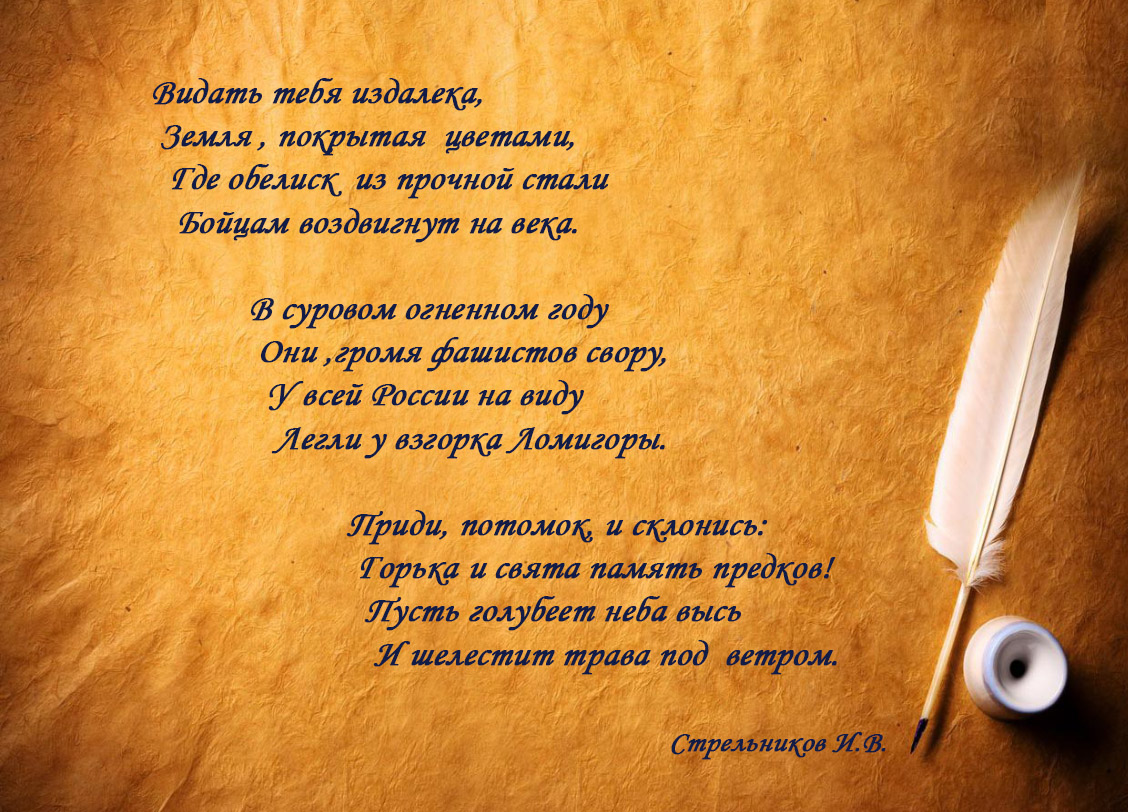 Видать тебя издалека,Земля, покрытая цветами,Где обелиск, из прочной стали,Бойцам воздвигнут на века.В суровом огненном годуОни, громя фашистов свору,У всей России на виду,Легли у взгорка Ломигоры.Приди, потомок, и склонись:Горька и свята память предков!Пусть голубеет неба высьИ шелестит трава под ветром.Стрельников И.В.
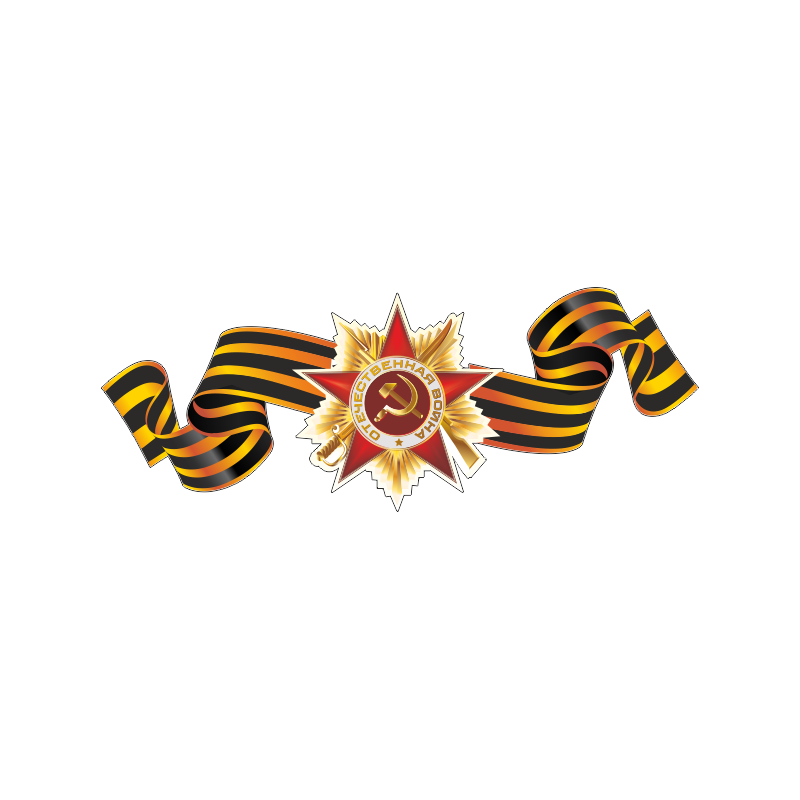 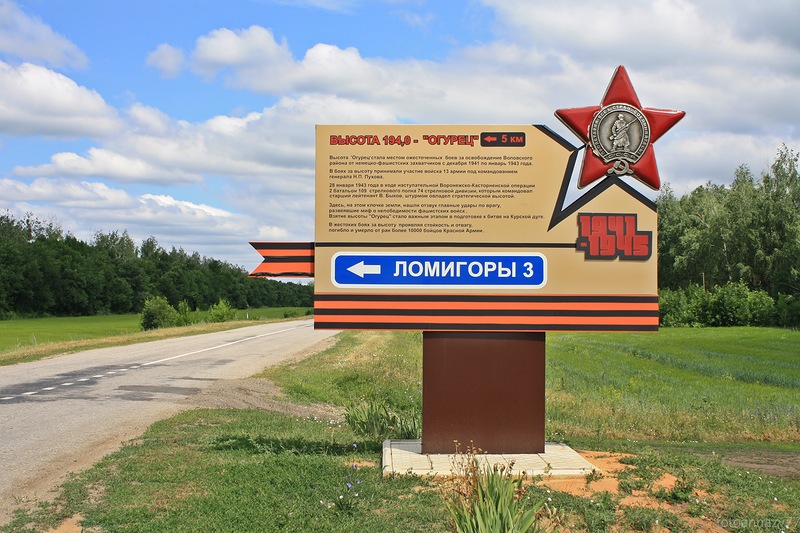 Близ села Ломигоры Воловского района в годы Великой отечественной войны проходила линия фронта. Здесь, на высоте 194,0 м  с декабря 1941 по январь 1943 года велись тяжёлые бои за доминирующую высоту "Огурец", находящуюся на стыке трёх областей: Курской, Липецкой и Орловской, получившей своё овощное название за схожесть по конфигурации на карте с обычным огурцом. Высоту "Огурец" недаром называют ломигорским "Мамаевым курганом": в боях за высоту (по официальным данным) погибло более 5 тысяч человек.
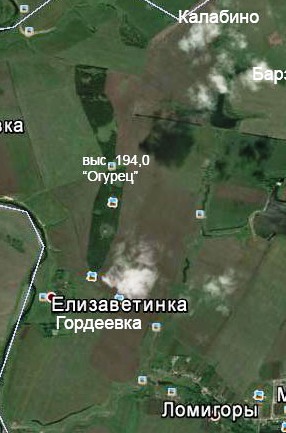 Операция началась в ночь на 14 октября. Начался ближний бой, перешедший в кровавые рукопашные схватки.  Не выдержав ночного натиска, немцы отступили по ходам сообщения, но закрепились в соседних опорных пунктах и обозначили место прорыва ракетами. К тому же, в ночном бою противник применил коварную новинку –  снаряд, разбрызгивавший при разрыве светящуюся жидкость.  На следующую ночь наши части попытались вновь продвинуться по немецким траншеям и в отчаянном усилии смогли выбить врага ещё из одного опорного пункта. Но на этом силы наступающих иссякли. 15 октября в бою наступил кризис, и чаша весов стала склоняться в сторону противника.
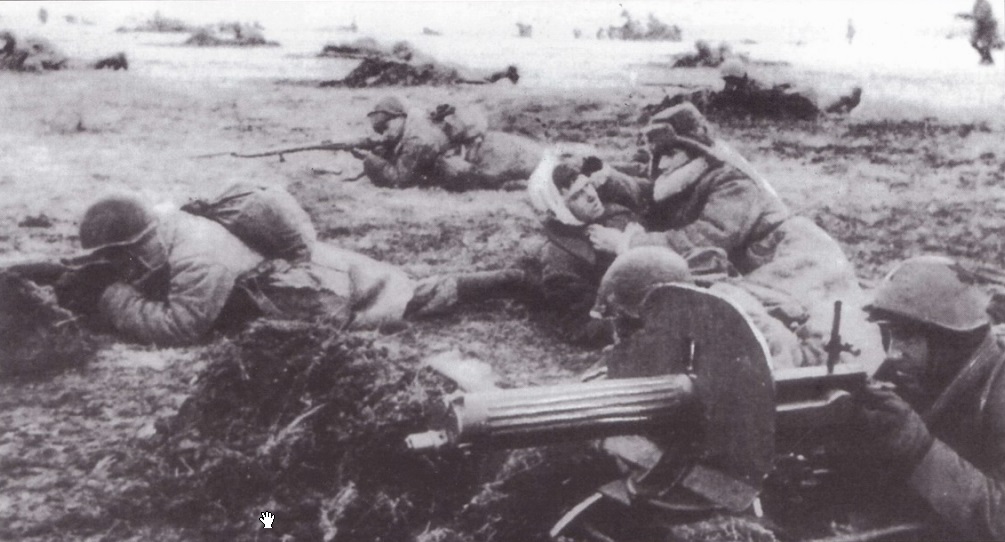 На высоте бушевал ураган разрывов, свистели осколки и пули, захваченные отрядом опорные пункты были избиты минами и снарядами. Подтянув резервы, немцы начали контратаки и перехватили инициативу боя.
В этих условиях, отрезанные от помощи и снабжения, остатки батальона не смогли удержать высоту. Расходуя последние боеприпасы, они как могли отбивались от врага в захваченных окопах.
В одном из блиндажей на высоте оказались батальонные радисты, среди которых была и девушка – Нина Андреева Оказавшись в отчаянном положении, Нина передала на КП полка радиограмму: 
«В наших руках остался один блиндаж. Кругом немцы. Вызываю огонь на себя.» По воспоминаниям ветеранов, Андреева затем открытым текстом передала: «В блиндаж рвутся немцы. Нас трое, все радисты. Взрываем себя противотанковыми гранатами. Прощайте!» 
Затем на КП услышали взрыв…
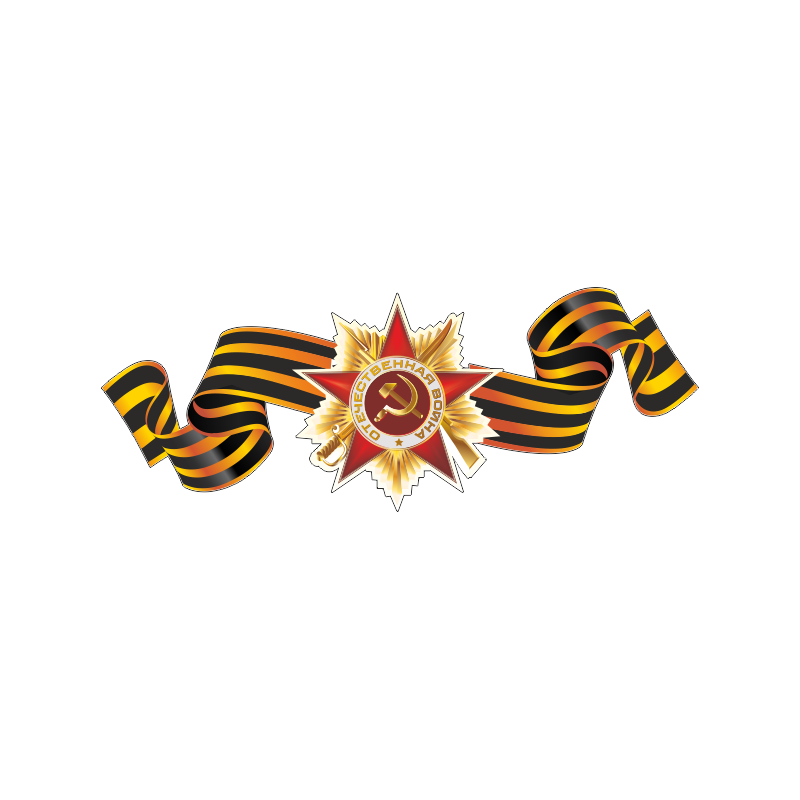 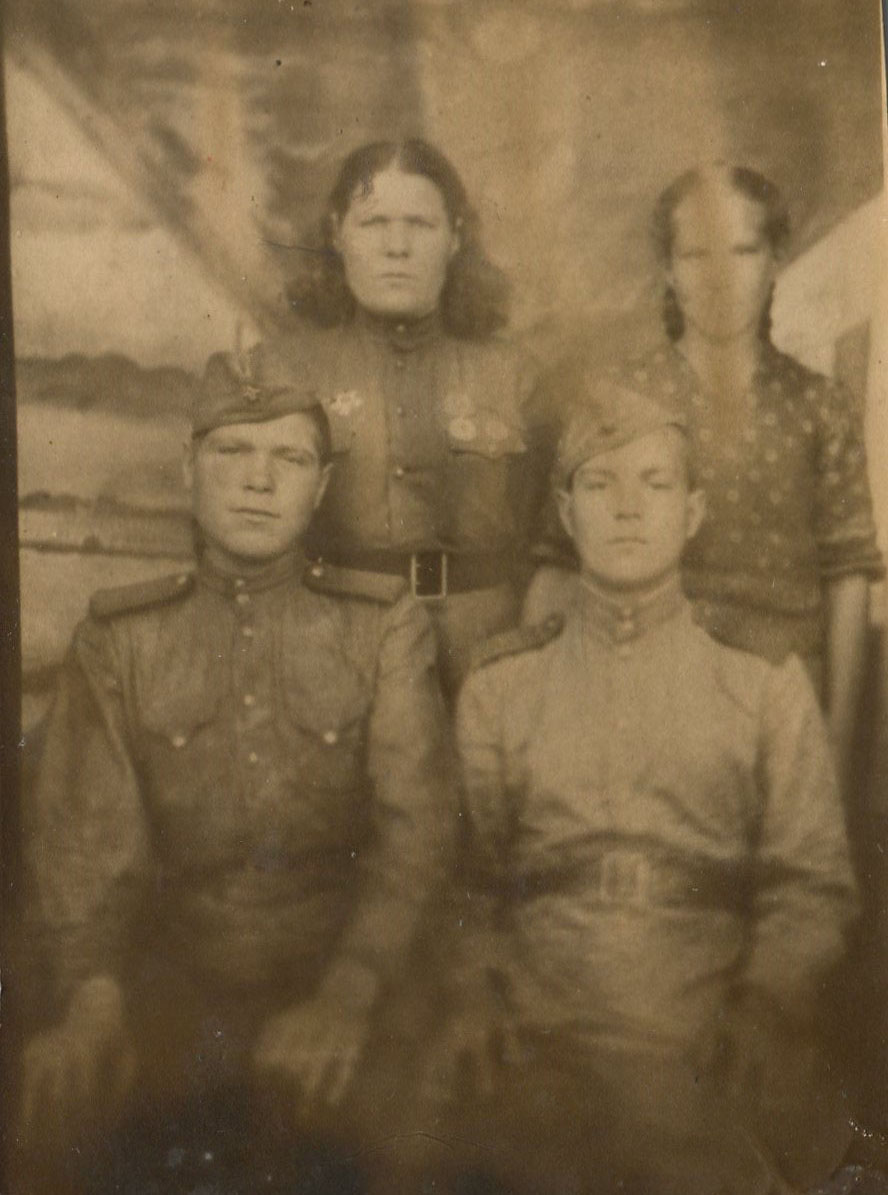 Когда враг окружил занятые отрядом позиции, оставшиеся в живых бойцы пошли на прорыв. Им пришлось прокладывать себе дорогу штыками, лопатами и (как отмечено в документе) даже камнями. Это были отчаянные и трагические минуты того страшного боя. Вырваться к своим удалось только 8 десяткам человек, многие из которых были ранены. В бою погиб и командир батальона капитан Соболев. Общие потери дивизии составили 1122 человека (по штабному отчёту — 616 убитых, 470 раненых и 86 пропавших без вести).
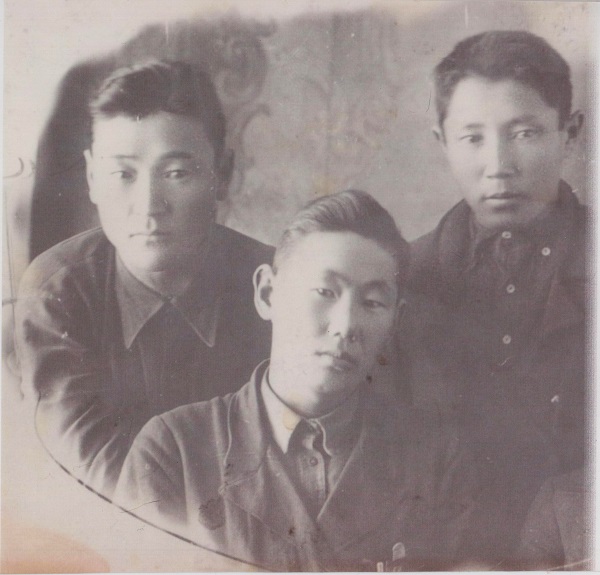 Белых Мария Самуиловна (слева сверху)
Сан.инструктор отдельной развед.роты 132-й стрелковой дивизии.
Оконешников Степан Иннокентьевич
Стрелок 498-го стрелкового полка 132-й стрелковой дивизии.
Погиб при штурме высоты «Огурец» .
В 1965 году эту территорию начали исследовать члены липецкого экспедиционного клуба «Неунываки». Были установлены многие имена тех, кто погиб при защите высоты.
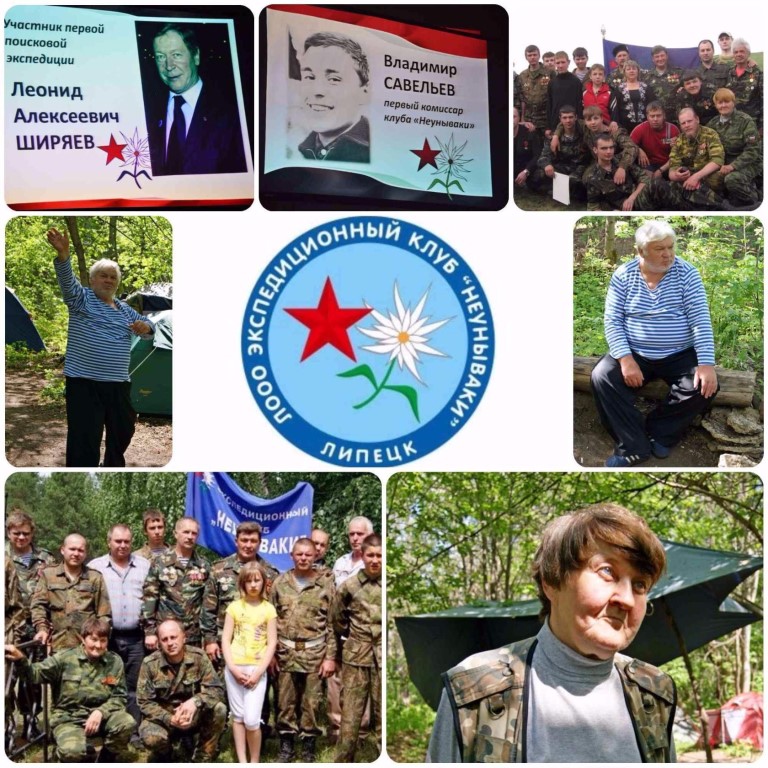 Силами его участников обнаружено и захоронено на мемориальном комплексе «Высота» порядка 1500 человек. На могилах установлены кованые кресты и серые мраморные плиты, на которых выгравированы имена захороненных воинов.
Всем воевавшим и погибши им на полях сражений - вечная память и низкий поклон от благодарных потомков!
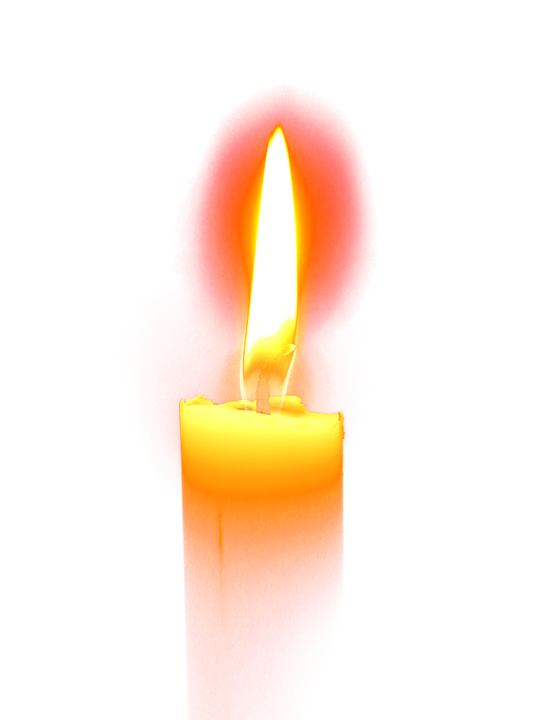 Помните!Через века, через года,—помните!О тех,кто уже не придет никогда,—помните!
Не плачьте!В горле сдержите стоны,горькие стоны.Памяти павших будьте достойны!Вечнодостойны!
Р. Рождественский